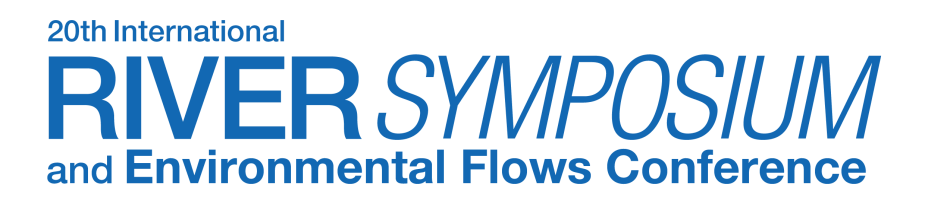 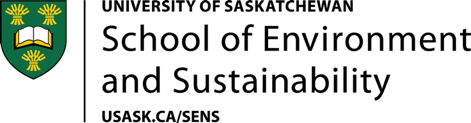 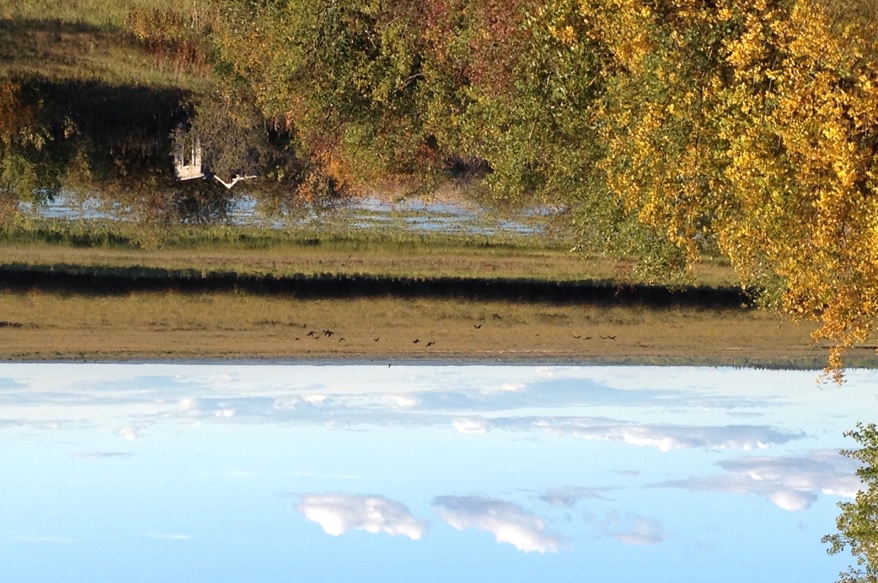 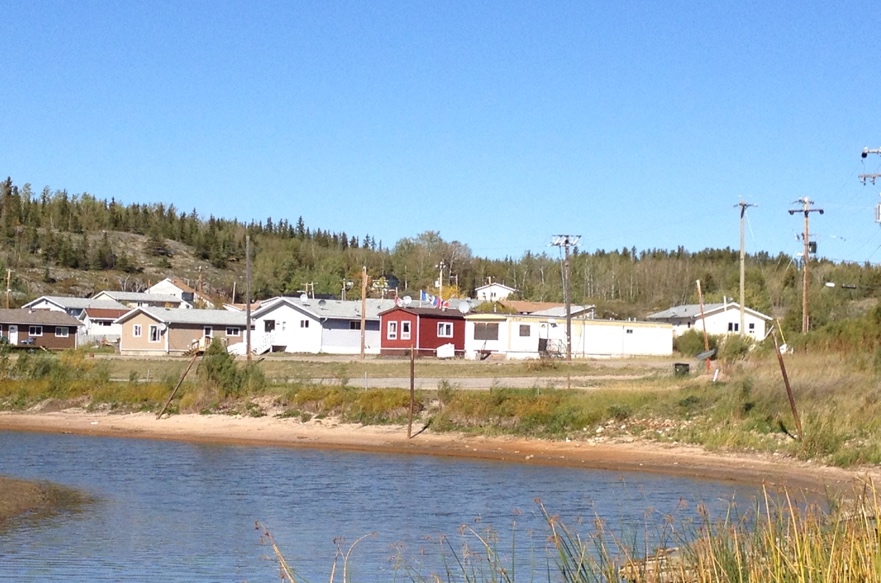 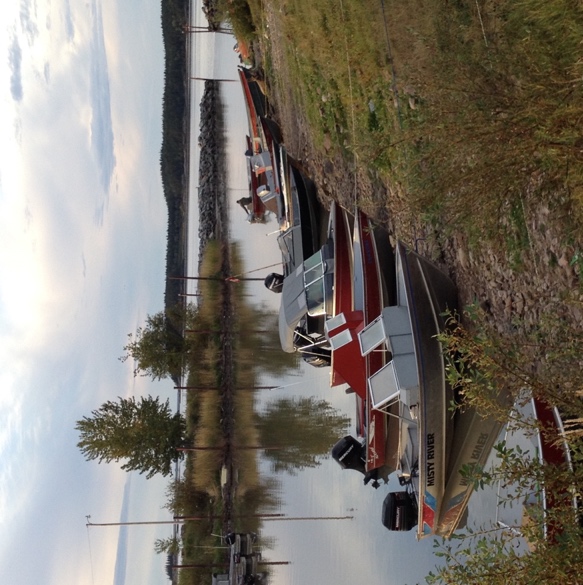 Indigenous Flows in the Lower Athabasca River, Canada:  A bridging dialogue to meaningfully impact water policy innovation
Sarah Baines, MES Candidate, School of Environment and Sustainability 
Supervisors:  Dr. Toddi Steelman, School of Environment and Sustainability & 
Dr. Lalita Bharadwaj, School of Public Health
University of Saskatchewan, Canada
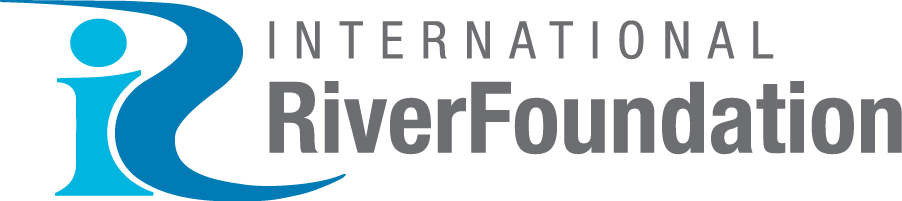 MANAGED BY
BRISBANE, AUSTRALIA |  18 - 20 SEPTEMBER 2017
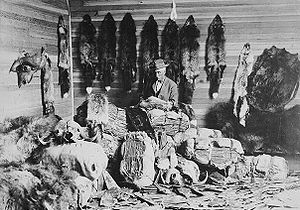 Reconciliation in Canada

Excerpts from What We Have Learned:  Principles of Truth and Reconciliation
https://commons.wikimedia.org/wiki/File:Alberta_1890s_fur_trader.jpg
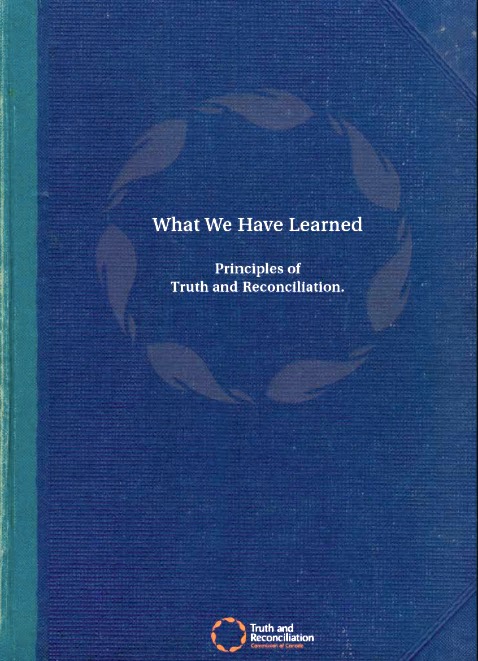 constructive action on addressing the ongoing legacies of colonialism (p. 3)
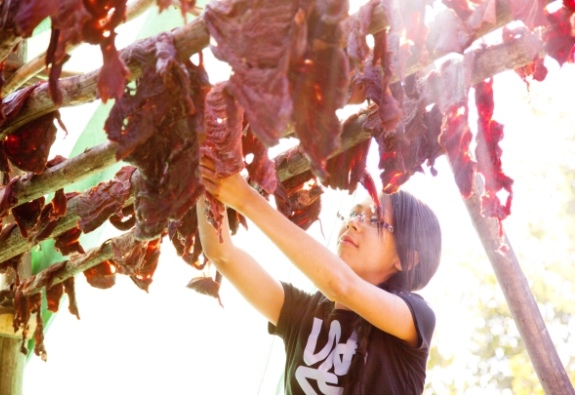 integrating Indigenous knowledge systems, oral histories, laws, protocols, and connections to the land into the reconciliation process are essential (p. 4)
Credit: Ryan Jackson, Edmonton Journal
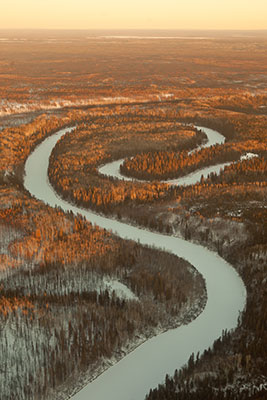 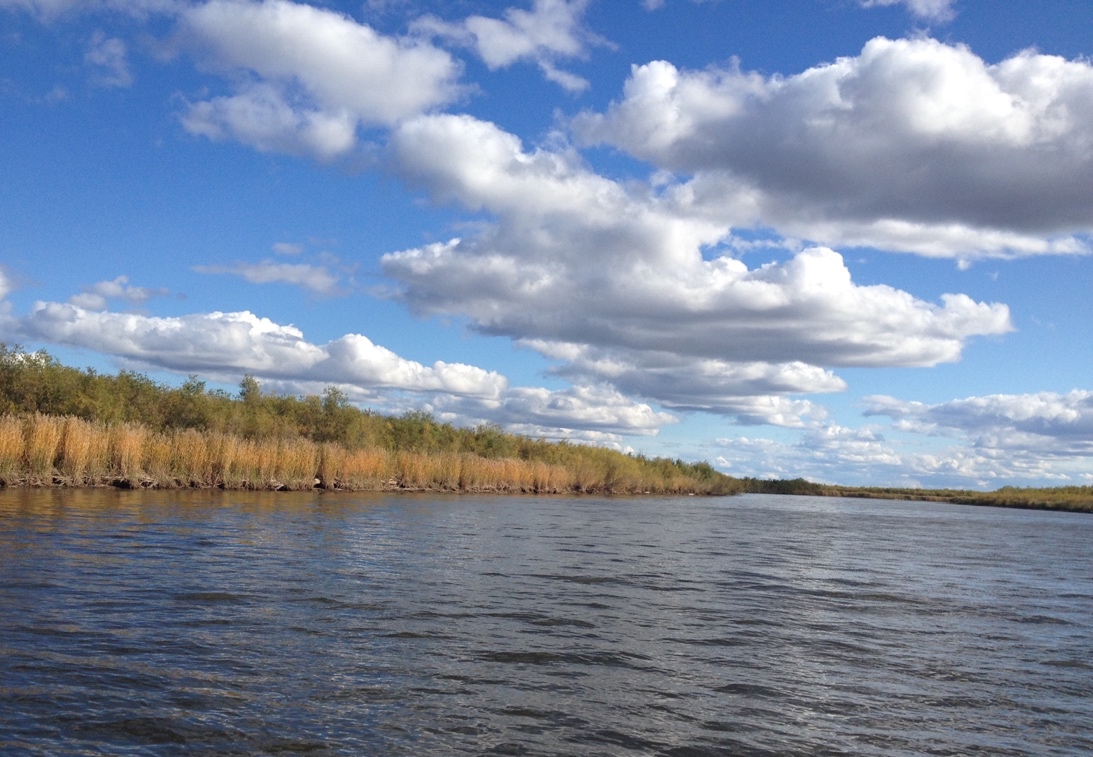 An example of a constructive solution for reconciliation within the context of surface water quantity management may come from the Lower Athabasca River
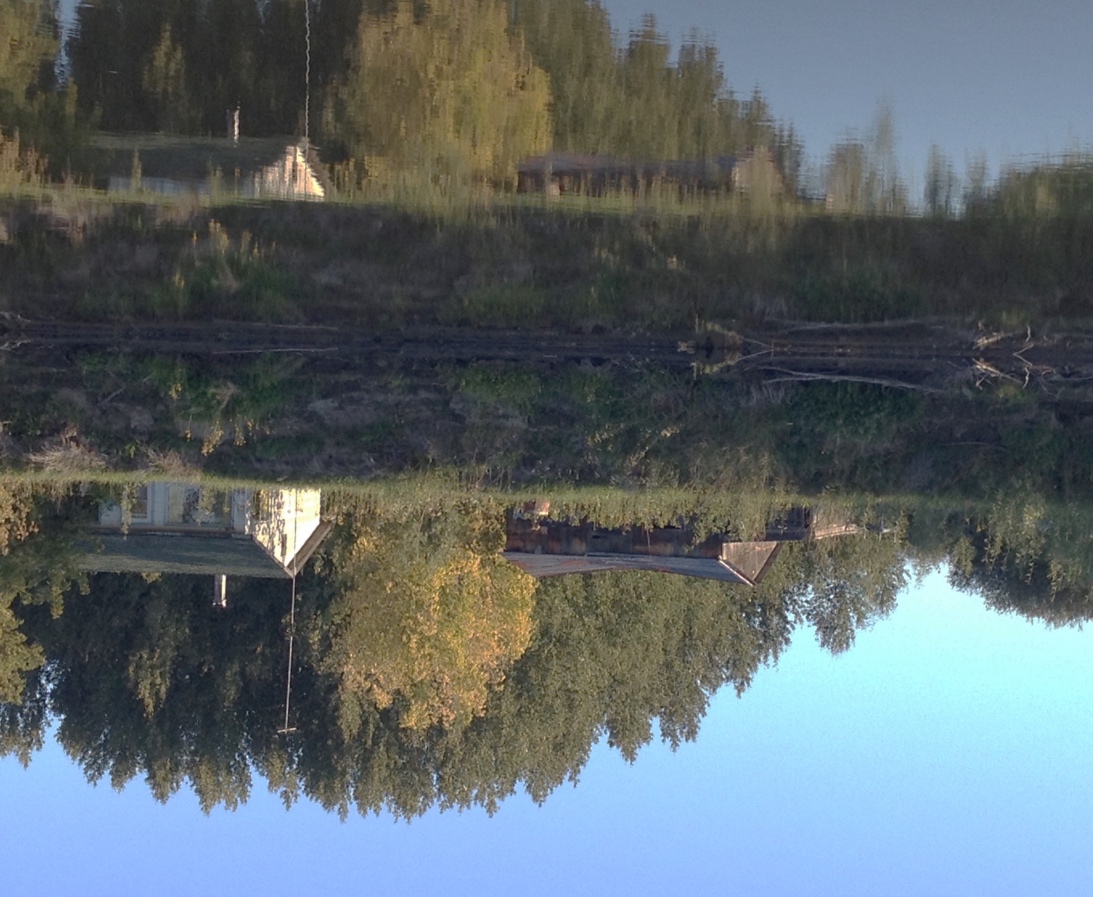 Credit:  Kris Krüg, Flickr
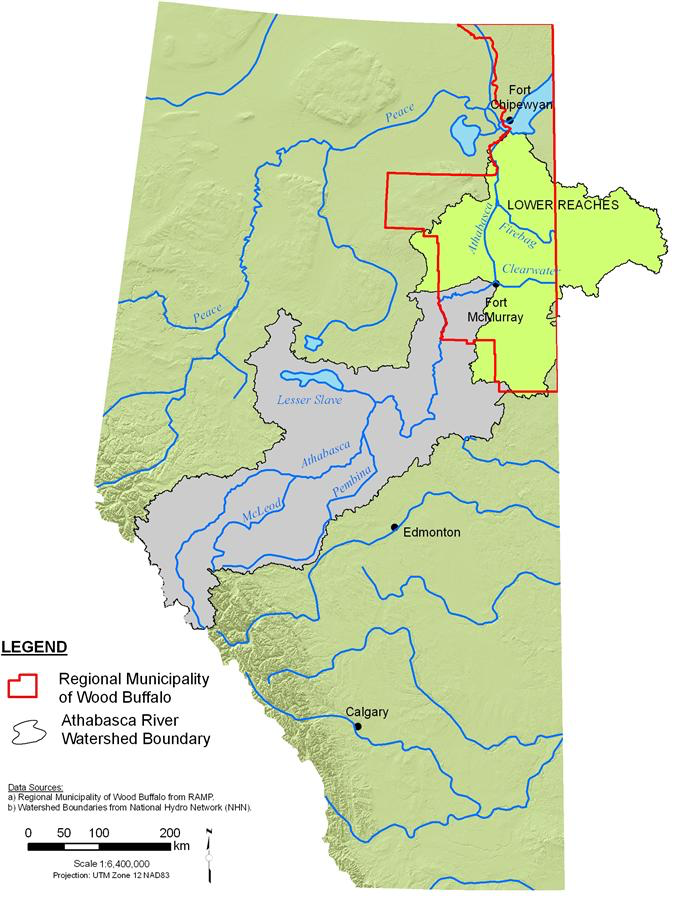 Geographical Context



Lower Athabasca River, Alberta, Canada


Treaty 8 territories of the Mikisew Cree First Nation and Athabasca Chipewyan First Nation
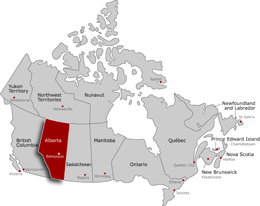 Source: Modified with permission  from Regional Aquatic Effects Monitoring Program, http://www.ramp-alberta.org/river/geography/basin+landscape/natural+features.aspx. (Hatfield Consultants).
Problem Context Hydrologic Influences and Dependencies
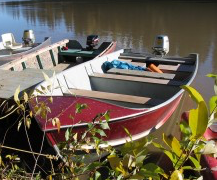 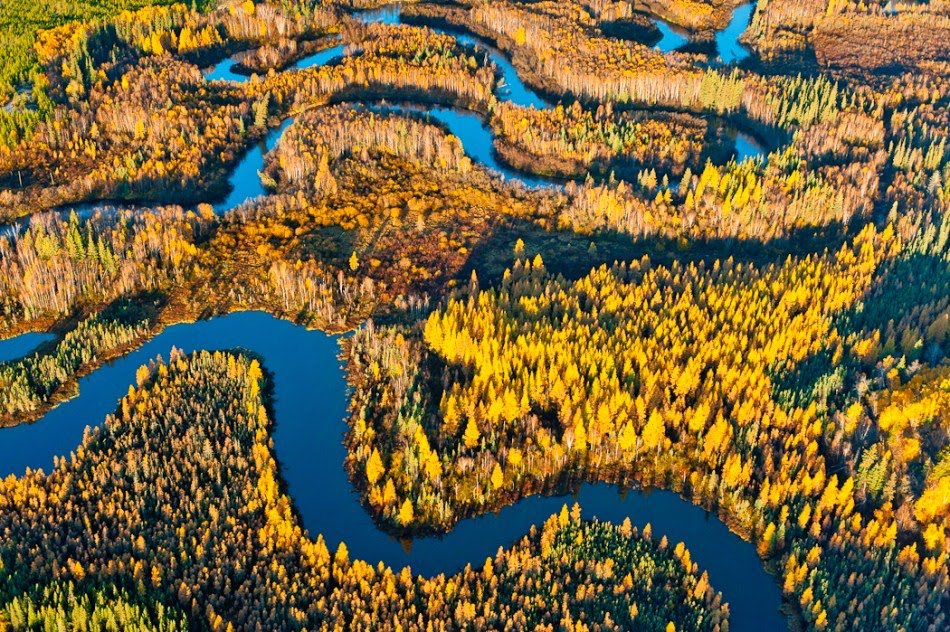 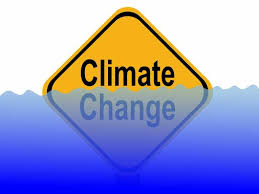 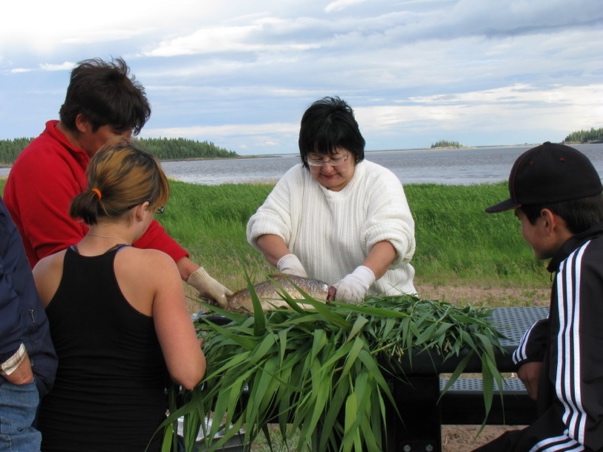 ~33% decline in summer flows (Schindler and Donahue, 2006)
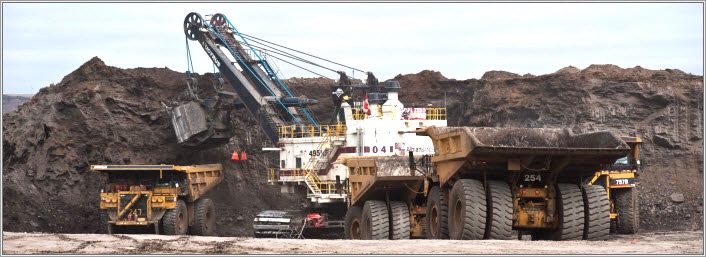 http://fortchipewyanmetis.net/photo-gallery/metis-days-gallery
Credit: Alberta Energy
Problem Context Water Policy Development 
Determining Instream Flow Needs
Surface Water Quantity Management Framework for the Lower Athabasca River (Framework) released March 2015
Learning over time expanded scope from fisheries focus to including social river uses
Sets out water withdrawal limits for oil sands industry based on river discharges
Took over 15 years to complete
Legally-binding
Aboriginal Navigation Flow
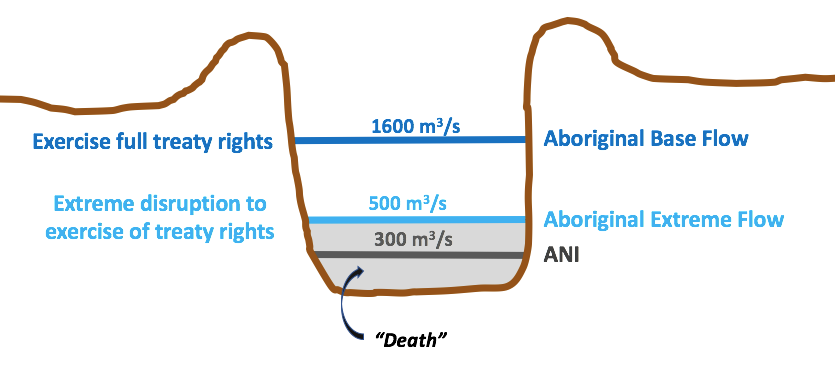 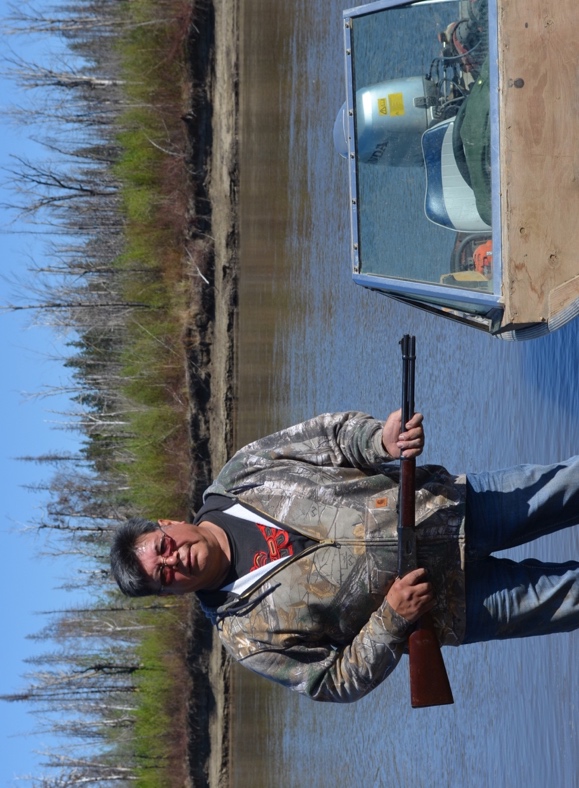 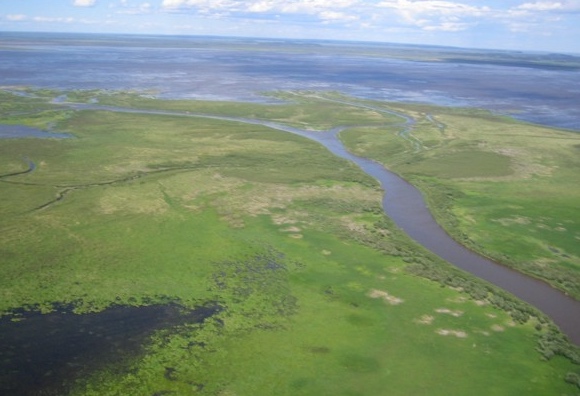 http://canadians.org/blog/united-nations-raises-concerns-about-impact-tar-sands-and-site-c-dam
Credit: Shawn McCarthy / The Globe and Mail
Research Question
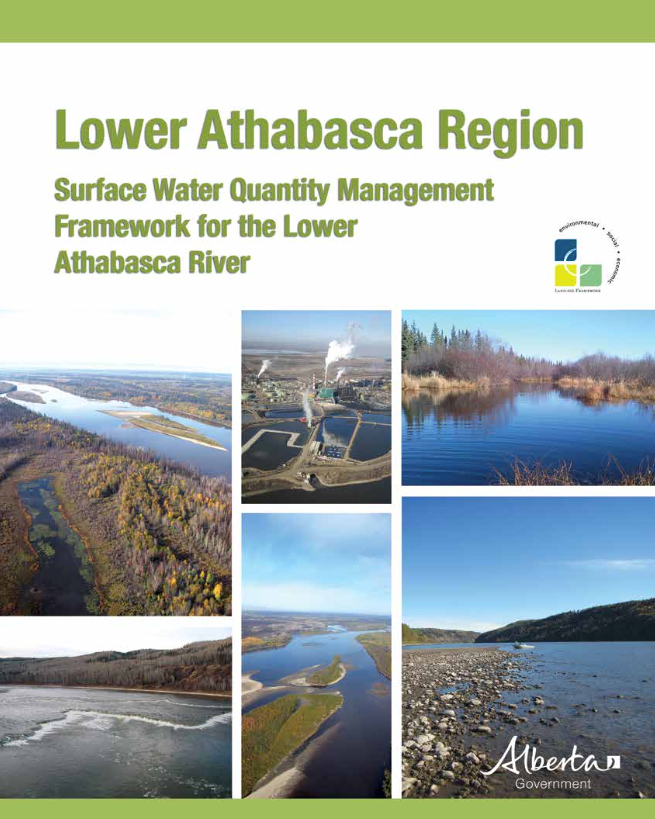 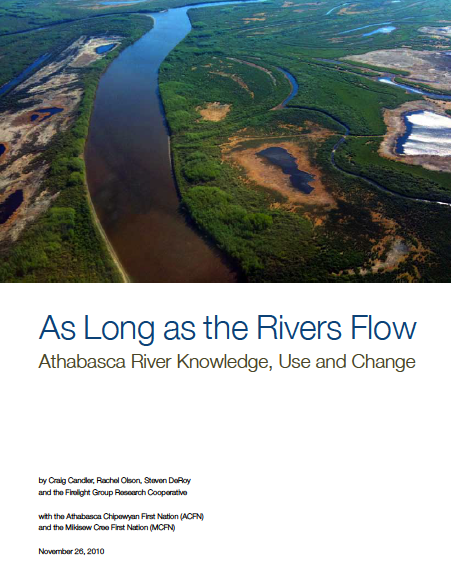 What are the barriers and openings for water policy innovation based on Indigenous values expressed as an Indigenous flow?
Methodological Approach
Qualitative Narrative Policy Framework
Ethical Space
When different world views are poised to engage
Policy Subsystem Setting
Policy Subsystem = 
Unit of Analysis
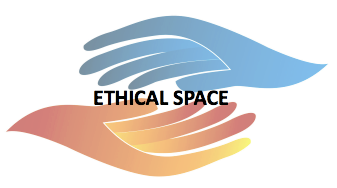 Advocacy Coalition 1
Advocacy Coalition 2
PN A
PN D
PN B
PN E
PN C
Methods: Qualitative Data Collection
Indigenous Interviews
Cultural representation
Demographic representation
Geographic representation
Government Interviews
Active in the in-stream flow decision processes
Decision-maker or supporting capacity
Document Analysis
&
Doctrinal Research
SENSITIZING CONCEPTS: 
Steelman’s (2010) Innovation Implementation Theory
Structural
Individual
Cultural
Preliminary Results
0
Zero, an integer and baseline
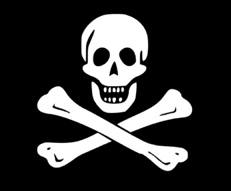 Zero is death
Legislation does not recognize water withdrawals as a potential navigation interference
Collaboration between Indigenous peoples led to strengthened voices
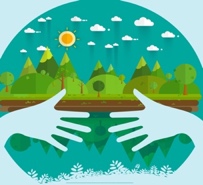 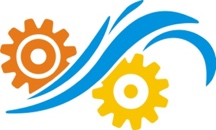 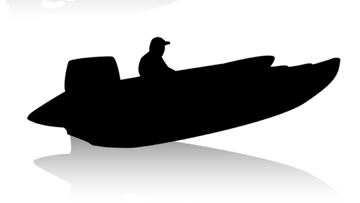 Water quantity management is a human health issue linked to treaty rights
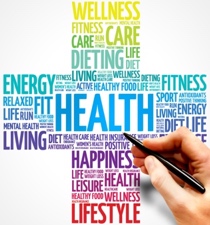 Exercising treaty rights
Concluding ThoughtsEthical Space Remains Unbridged
“we’re still not done in pushing government, we’re still not done in trying to get them to change that framework…we don’t accept it” –Indigenous Coalition Member 23
“I guess depending on the implications of the outcomes of the [navigation] gap once it’s filled, then the framework might be revisited…So it depends on the significance, I guess, of the, of the outcomes of the study. “ –Government Coalition Member 3
Thank you!
http://www.usask.ca/research-groups/ddn
Credit: Ryan Jackson, Edmonton Journal
Acknowledgments
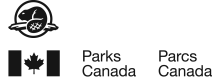 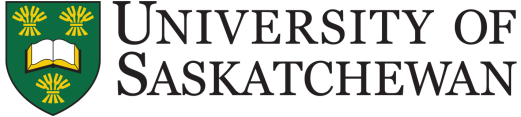 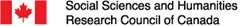 Icons: www.123rf.com